主日信息
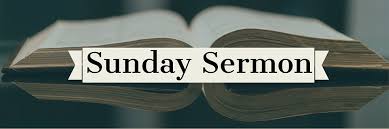 成功的媽媽Successful Mothers
Boise Chinese Christian Church 
5/8/2022
【約翰福音 John 16:21】
婦人生産的時候就憂愁，因爲她的時候到了；既生了孩子，就不再記念那苦楚，因爲歡喜世上生了一個人。
A woman, when she is in labor, has sorrow because her hour has come; but as soon as she has given birth to the child, she no longer remembers the anguish, for joy that a human being has been born into the world.